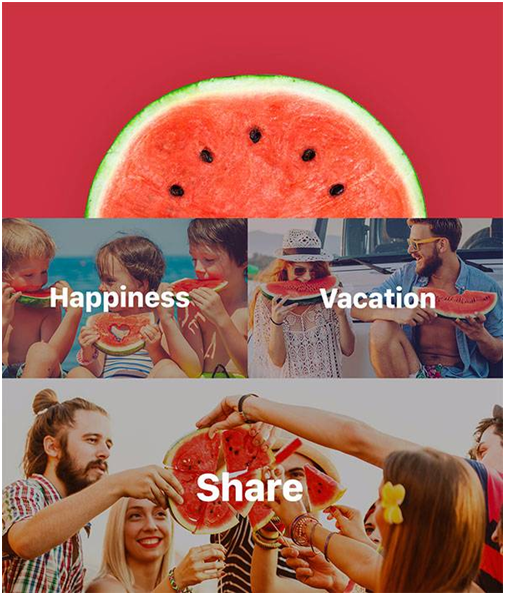 旅游英语讲座    如何轻松自由行       宁立波
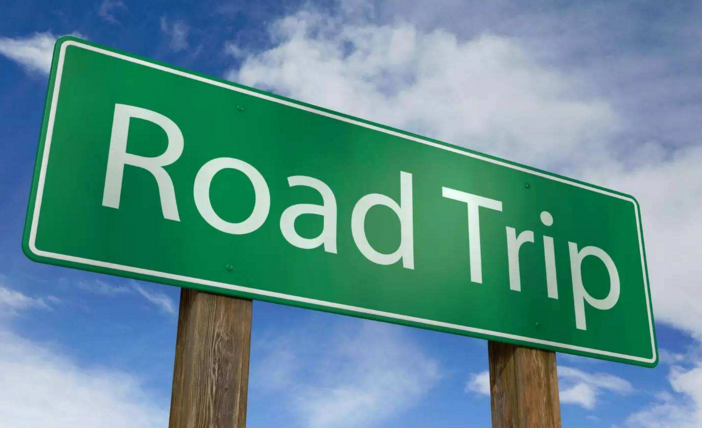 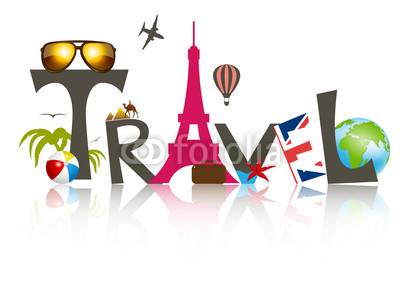 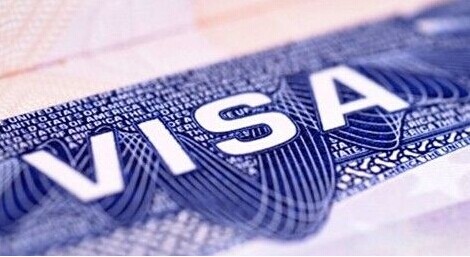 [Speaker Notes: 签证分为材料签和面签，新马泰韩日等国都是材料签，也不需要录指纹啥的，所以，交给旅行社代办就可以了

面签分为中介面签如欧洲等国，和使馆面签，主要是美国]
Suggested Sequence of Visa
Asia  Europe or Australia 
    United States  Anywhere you like
[Speaker Notes: 一切旅游都是为了美国签证，有了美签，其他国家基本都放绿灯；当然，如果能通过公差开会先去的美签的话，会好很多

原则上先办家庭里经济条件最好的，然后，用这个美签再去带着其他人过关

税单很重要，固定资产很重要]
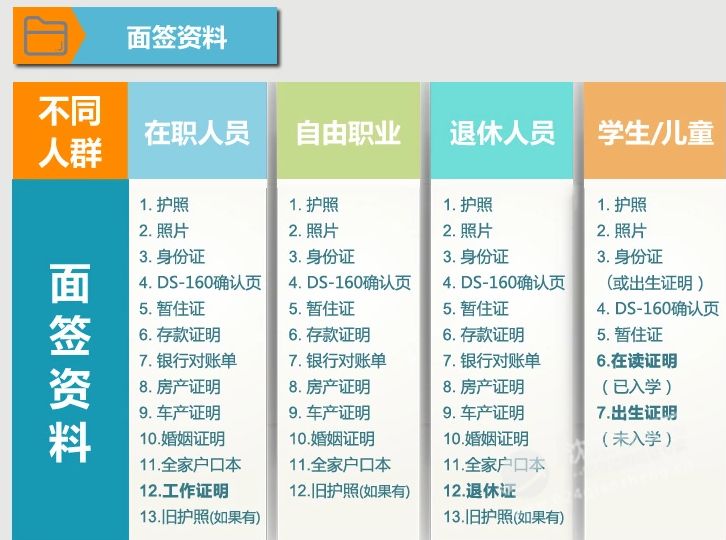 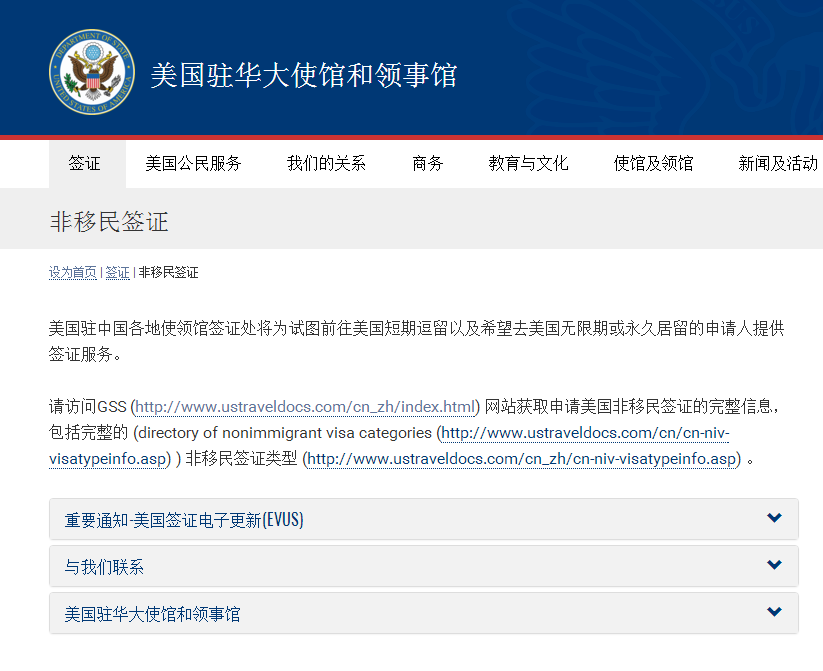 www.ustraveldocs.com
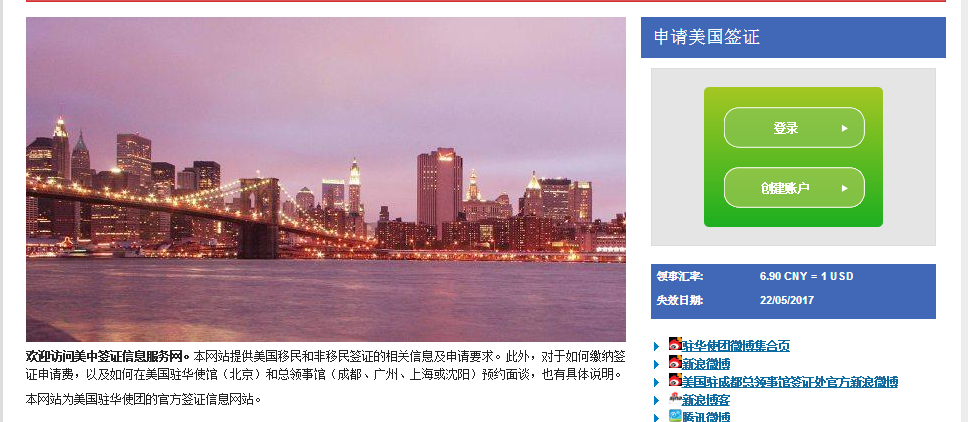 [Speaker Notes: 这是一个出奇慢的网站，如果遇到网页停滞，是非常正常的事情，更换浏览器，更换网络，等待]
What’s your name?
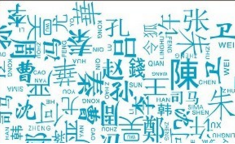 surname
first name
family name
name in CCC
given name
[Speaker Notes: Surname: 姓，来自法文 sur = family name = second name

First name: 名 = name = given name

CCC (Chinese Commercial Code) 标准中文电码]
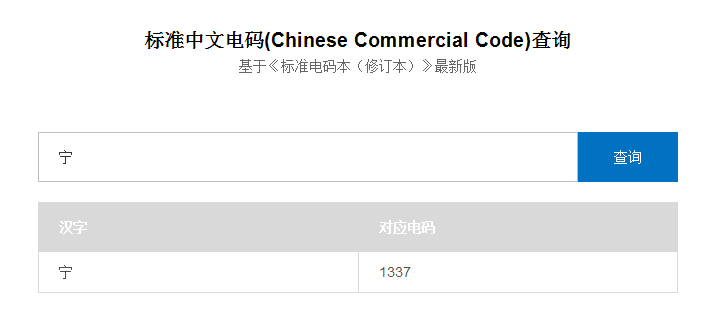 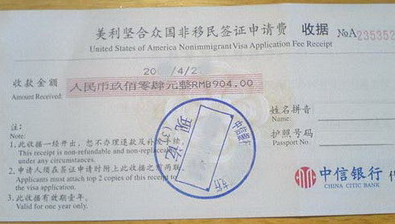 [Speaker Notes: 缴费的事情，就别自理了，有了缴费号码，去中信银行缴费最稳妥]
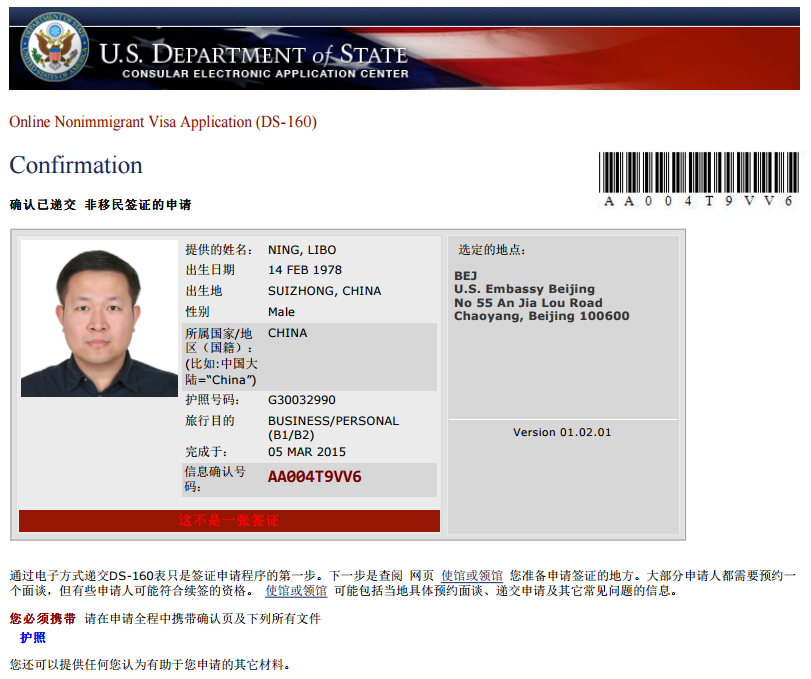 Where do you live?
No. 55, House of An’s Family Rd.？
[Speaker Notes: 翻译自己家地址，主要是给邮局看的

汉语拼音翻译即可，邮编别错就行

目前翻译量最大的是英国签证，主要是户口本的翻译，委托给中介处理就好了]
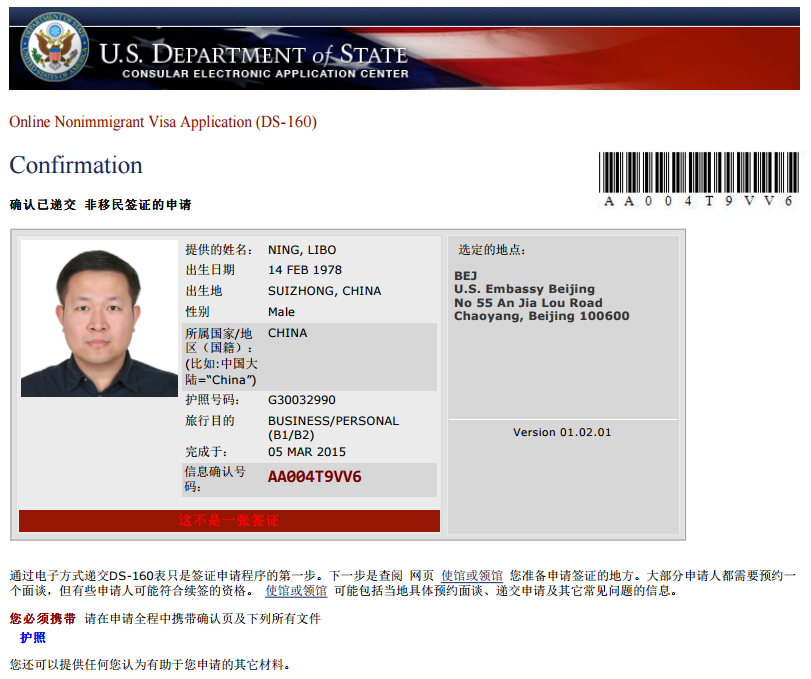 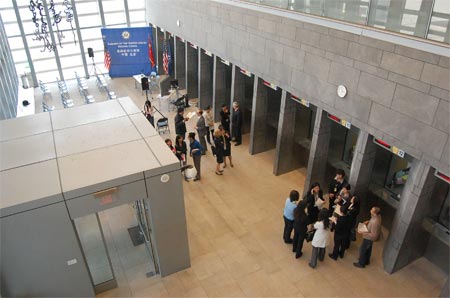 How to prove your return?
[Speaker Notes: 实际上签证很简单，你看这条红色标语了吗？

面签的核心问题，就是证明你回来]
How are you?
[Speaker Notes: Fine, thank you, and you?

Good, how are you?

Good morning.

Hello, nice to meet you.

Your suit is beautiful.

Have you enjoyed the most delicious food here in Beijing?]
Family and career
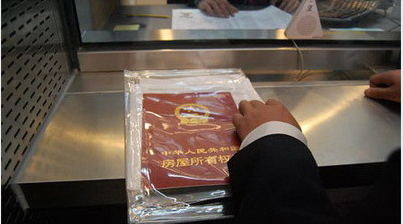 annual income
monthly earning
apartment/flat/house/villa
car/vehicle/SUV/MPV/van/Harley Davison
career plan
endeavor/enterprise
帅锅
美铝
团队
老人
Last second
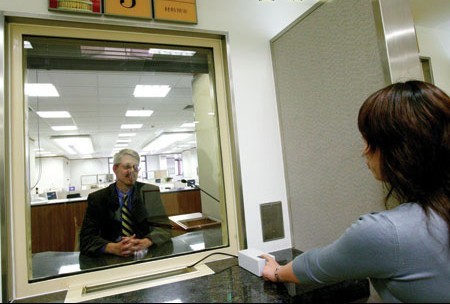 [Speaker Notes: 小彩色，通过；大白，拒签。抓紧最后时间申诉 “please hold on”

录指纹

Thumb 大拇指
Index finger 食指 forefinger, first finger (not figure, Chicken Finger 鸡翅，不是鸡爪子)
Middle finger 中指
Ring finger 无名指
Little finger 小指]
Custom
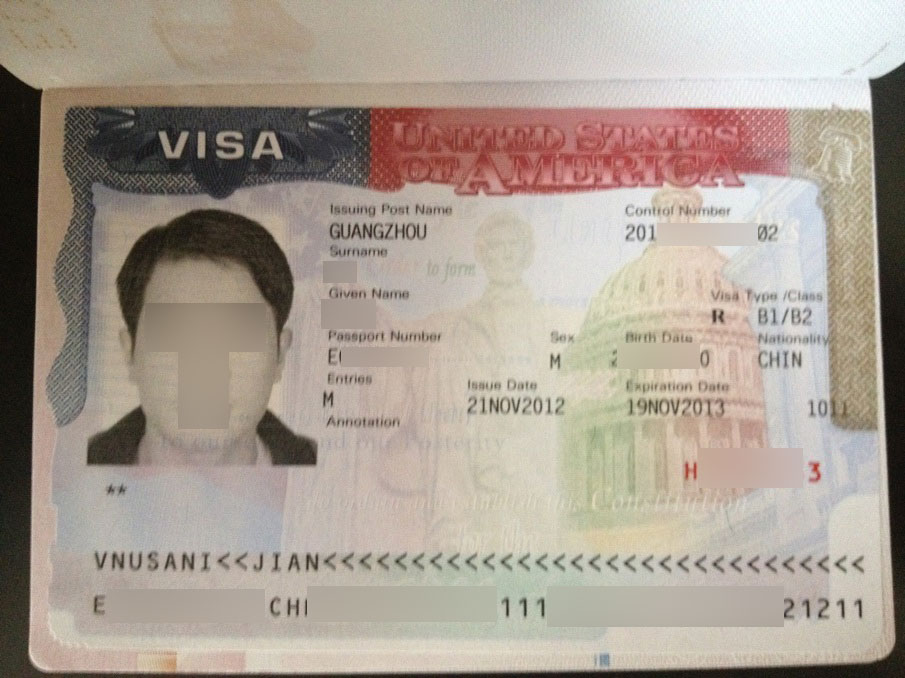 [Speaker Notes: 跟面签一样的材料，要带到美国，特别是第一次入境的时候使用，相当于二次面签

Entrance: M

B1/B2 要根据你的签证性质说你的行程 itinerary]
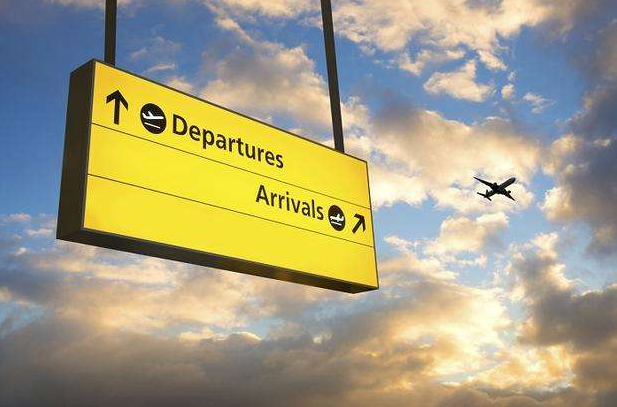 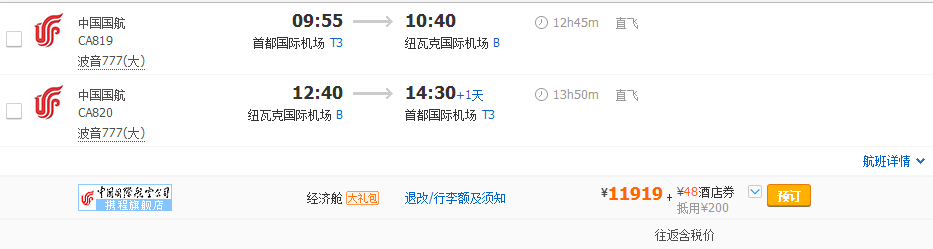 [Speaker Notes: 中文网站只是把你送到了纽约附近，而不是纽约市，相当于降落在了蓟县

一定要了解落地机场的具体位置

看好是否直飞，用时

时间，以纽约夏令时为例，差半天]
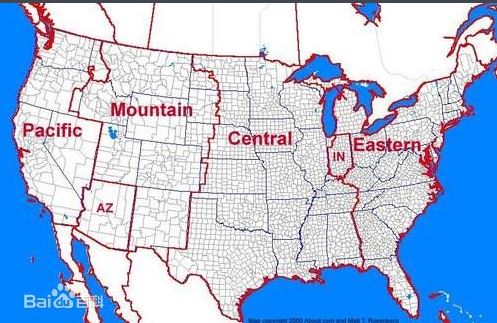 [Speaker Notes: 每年3月的第二个星期日至11月的第一个星期日采用夏令时，夏令时比正常时间早一小时。

美国时间与中国时间时差(夏令时)
1.太平洋时区PST(包括加州、内华达州(las vegas)、华盛顿州(西雅图))与北京相差15小时；
2.山地时区MST(包括亚利桑那州(大峡谷、羚羊谷)、犹他州(盐湖城、zion、bryce、arches)、蒙大拿(西黄石)、怀俄明(黄石、大提顿)、科罗拉多州(丹佛))：代表城市盐湖城，与北京相差14小时；
3.中部时区：代表城市芝加哥，与北京相差13小时；
4.东部时区(包括奥兰多)：代表城市纽约、华盛顿，与北京相差12小时；

最最奇怪的是亚利桑那州arizona，他们是山区时间，但是不执行夏令时。也就是说在夏令时期间，和太平洋时间的拉斯维加斯时间是一样的，从犹他进入亚利桑那要减少一个小时，去犹他要加一个小时；在秋冬季他们和山区时间的犹他时间是一样的，从拉斯维加斯进入亚利桑那要加一个小时，去LV要减少一个小时。

实行夏令时。即在夏季到来前，把时针拨快一小时，到下半季秋季来临前，再把时针拨回一小时。]
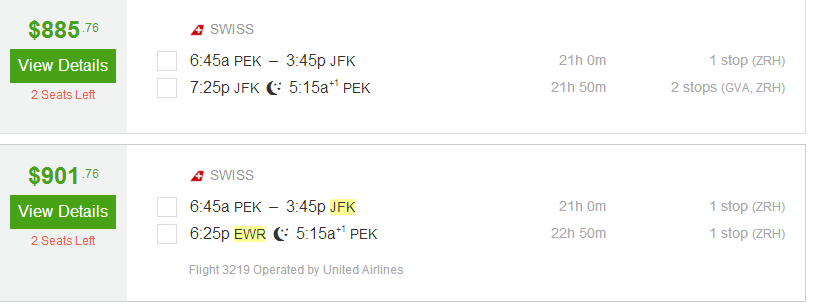 [Speaker Notes: www.priceline.com

关于 pm 和 am]
Baggage Allowance
Carry-on Bag/battery
Check-in Bag/flammable
Baggage Tag
Claim Tag
Fragile Sign/Sticker
[Speaker Notes: 22 kg/piece

How many pieces does the Airline you take allow?

Carry-on Bag/Baggage: size, pieces (塑料袋也算件数) 

Over-sized

Over-weighted]
What is MAAS?
[Speaker Notes: Meet and Assist Service

Wheelchair passenger

UM (unaccompanied minor)
YP (young passenger)]
How to use VIP Lounge?
[Speaker Notes: PP 卡]
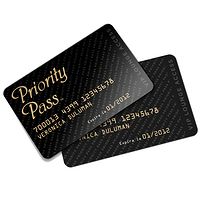 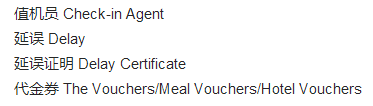 [Speaker Notes: 始发航班 ok, 航空公司原因可以；如果是两家航空公司衔接中转，就没戏了]
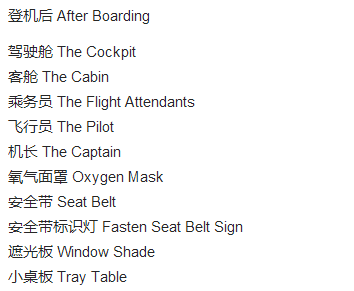 [Speaker Notes: 关岛： click it or ticket]
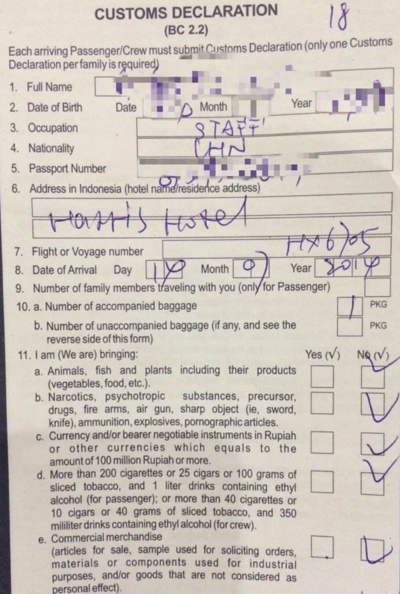 Food
Vegetable
Fruit
Cash
Tobacco
Instant noodle
[Speaker Notes: 方便面的回答？要诚实]
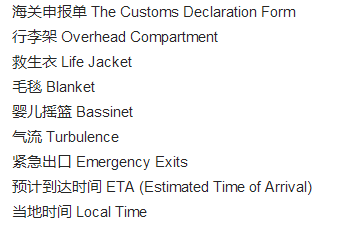 [Speaker Notes: 最好睡衣上飞机]
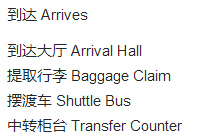 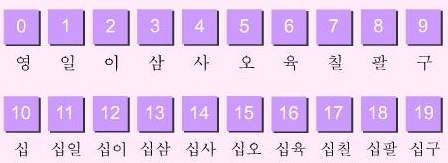 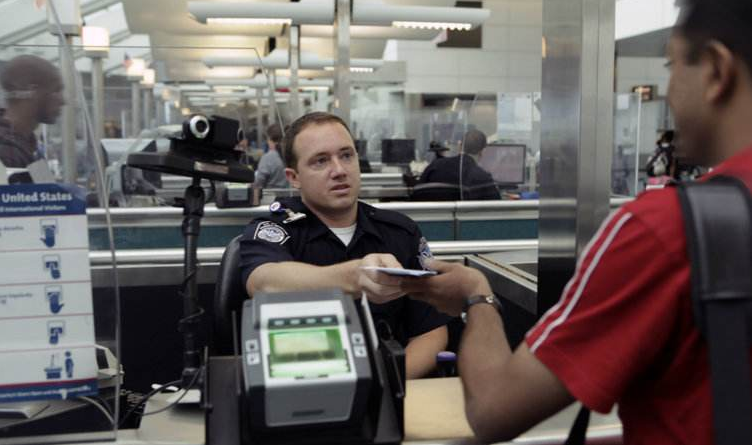 [Speaker Notes: 可以模拟：

入关  
麻烦请给我你的护照。 May I see your passport, please? 
这是我的护照。 Here is my passport / Here it is.  
旅行的目的为何? What’s the purpose of your visit?  
（移民）（观光）（公务）。（Immigrant）（Sightseeing）（Business）. 
随身携带多少现金? How much money do you have with you? 
大约7,000元。 I have 7,000 dollars. 
祝你玩得愉快。 Good. Have a nice day. 
谢谢。 Thank you.]
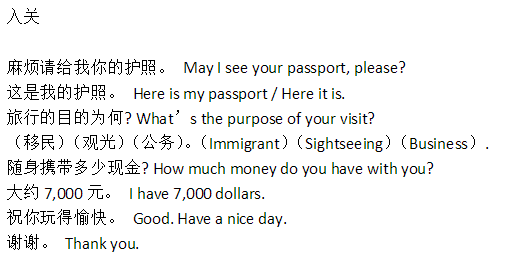 itinerary
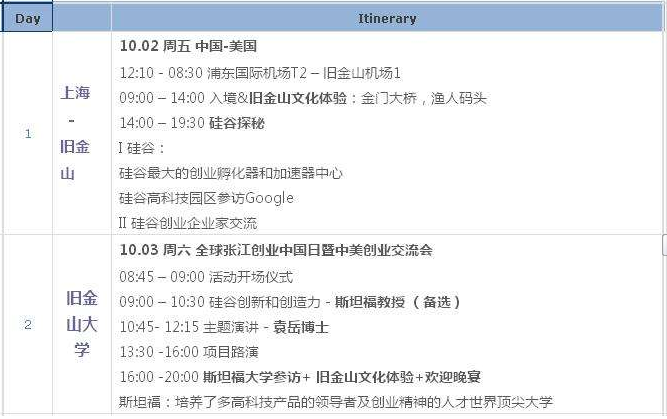 [Speaker Notes: 中文行程没有用！

海关和签证处不一样，不能要求人家讲中文

特别是遇到亚洲面孔，不能轻易说 you are Chinese, can you speak Chinese?]
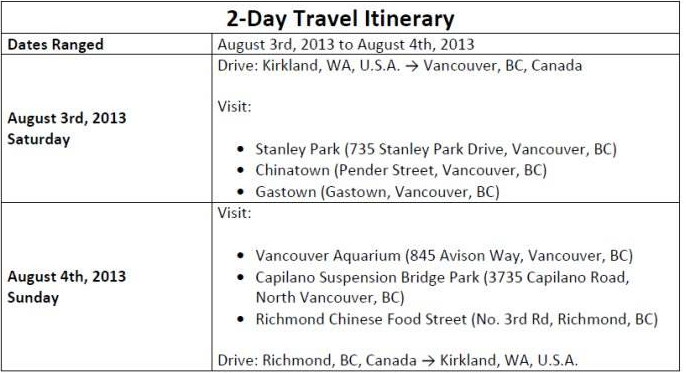 [Speaker Notes: 在家练熟英文地名，准备好航班信息、酒店信息、行程信息等，具体会议内容要会用英文解说]
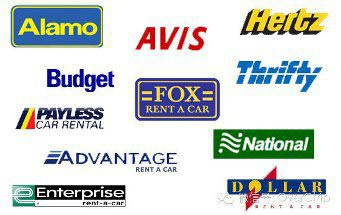 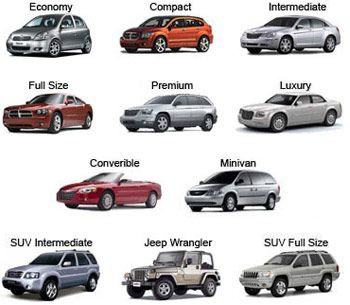 [Speaker Notes: 提前网上预订基本够用的车型，然后基本会升级]
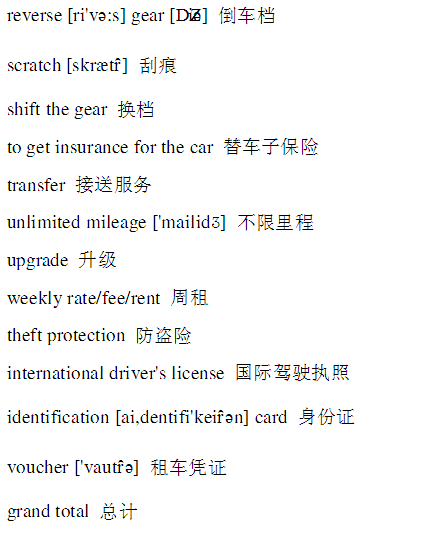 [Speaker Notes: 拍照]
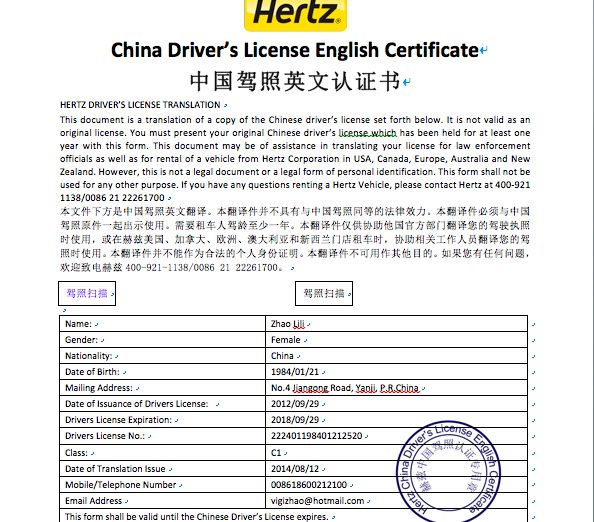 Block the road
Pull over the car
Head for
Roll down window
Car Pool
[Speaker Notes: 手放在方向盘上]
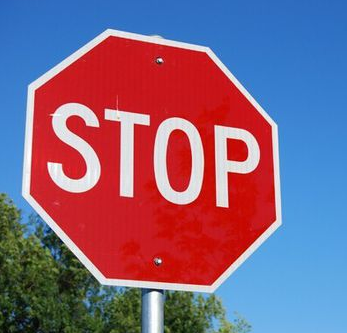 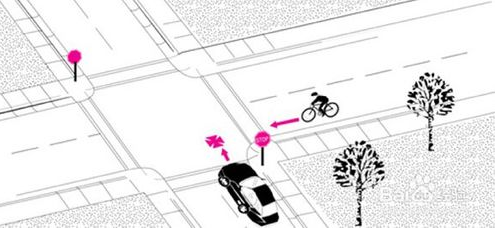 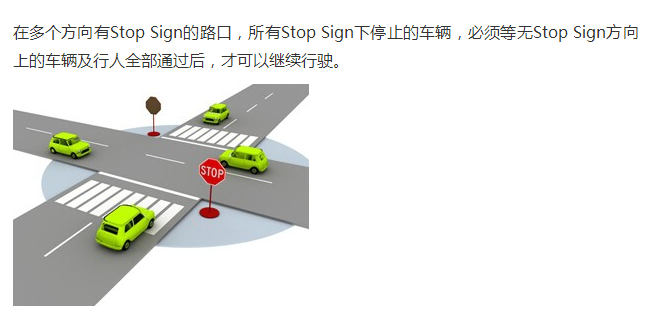 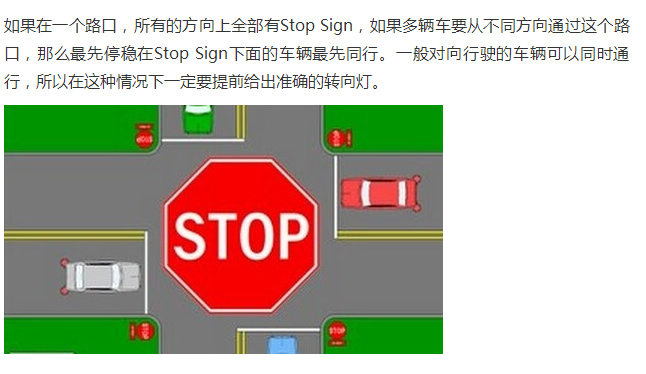 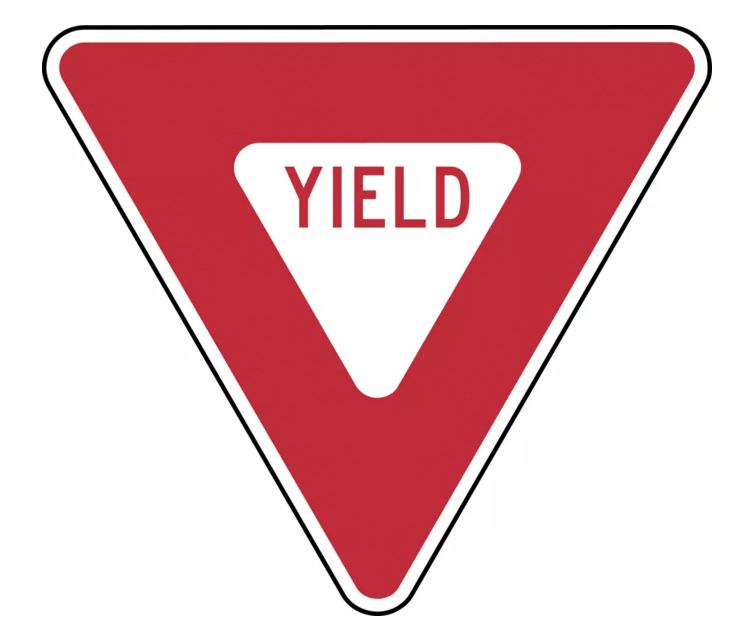 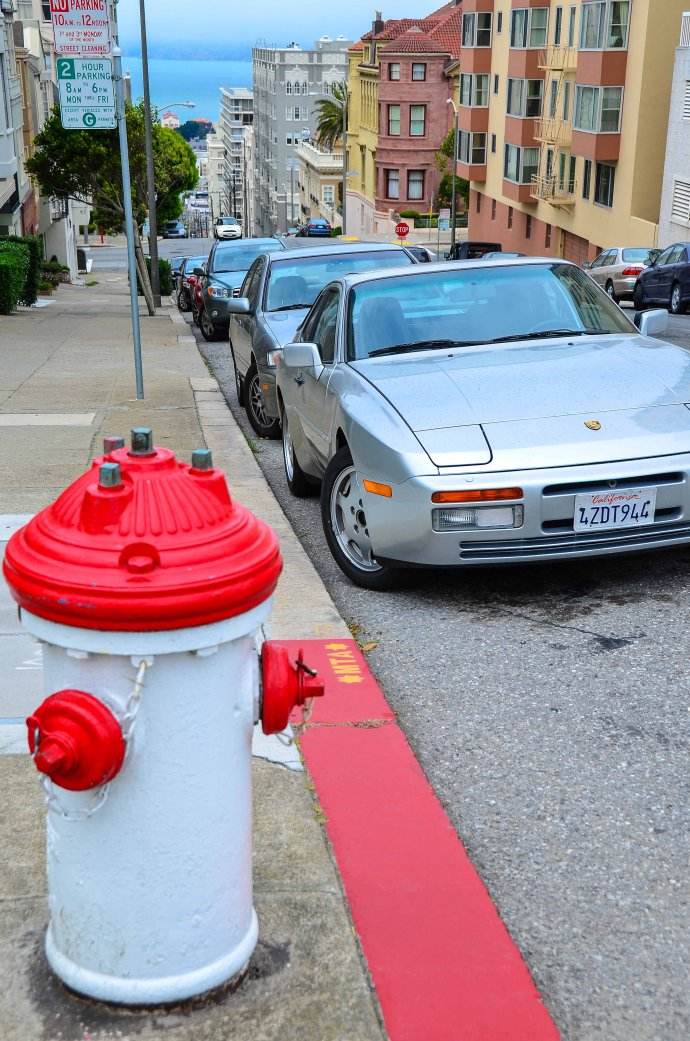 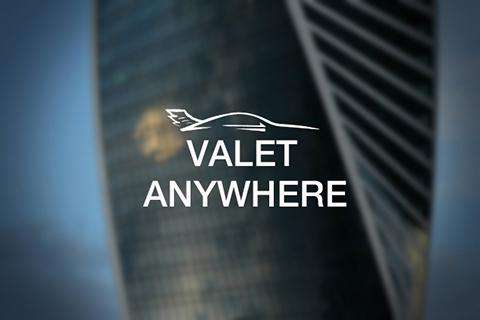 [Speaker Notes: 中央公园的停车场，必须 valet parking]
Early bird special
Flat rate
Daily maximum
Expired
Do not inspect other parking car
[Speaker Notes: Expired 咪表过期
Flat rate 全天平均
美国砸车比较多，停车管理员有枪，纽约看车被抓]
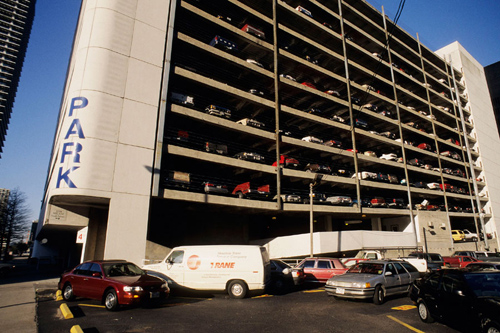 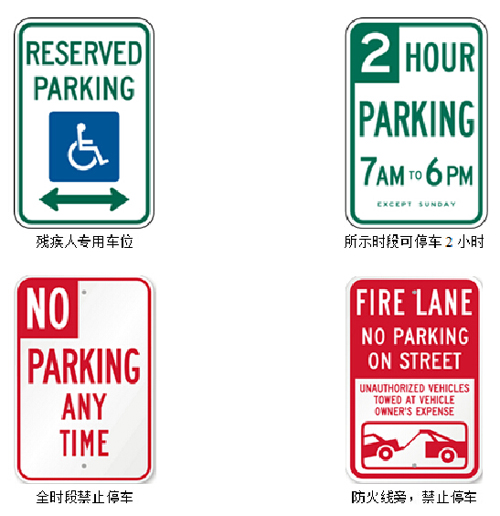 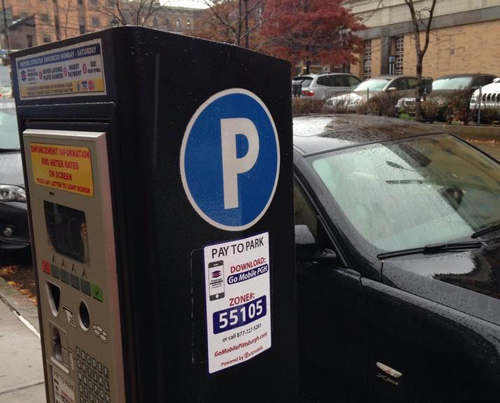 token
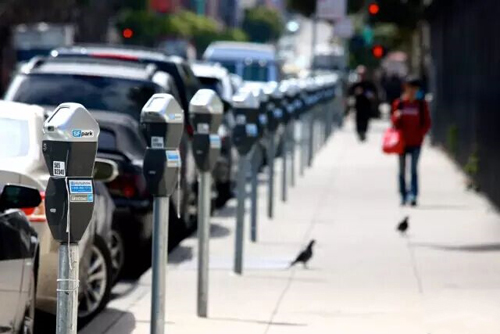 [Speaker Notes: Token 零钱，附近超市，或者机器换零钱]
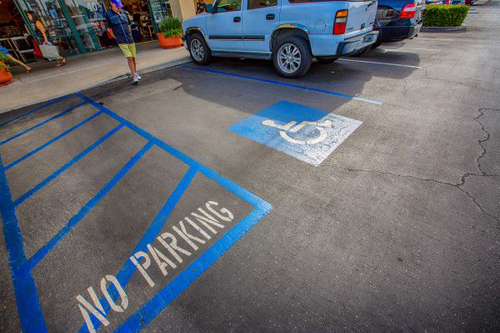 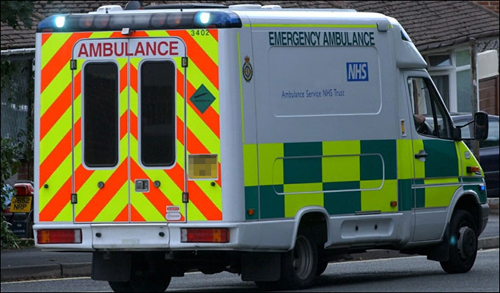 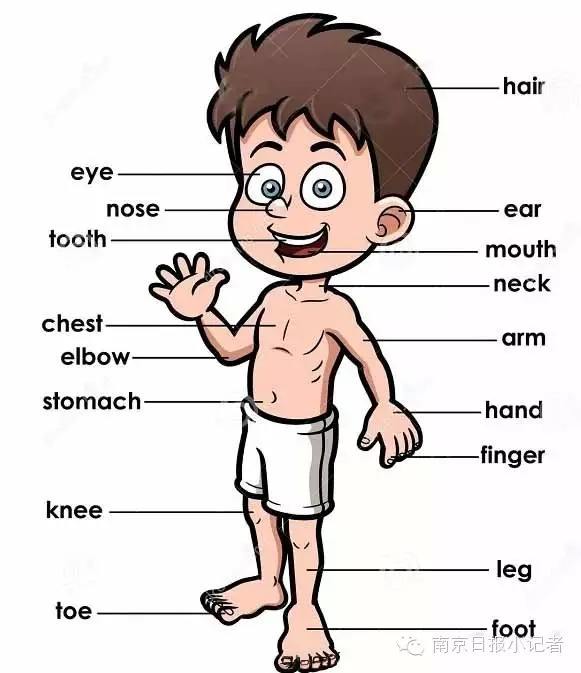 bleeding
itching
pain/swell
bone fracture
dislocation
thorn prick
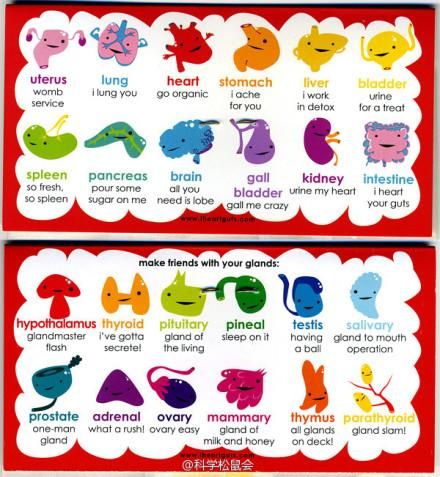 dizziness
ache
vomit
nausea
gastric acid
diarrhea
[Speaker Notes: Uterus: 子宫
Bladder: 膀胱
Spleen: 脾
Gall: 胆
Intestine: 肠子
diarrhea: 腹泻
Piles: 痔疮]
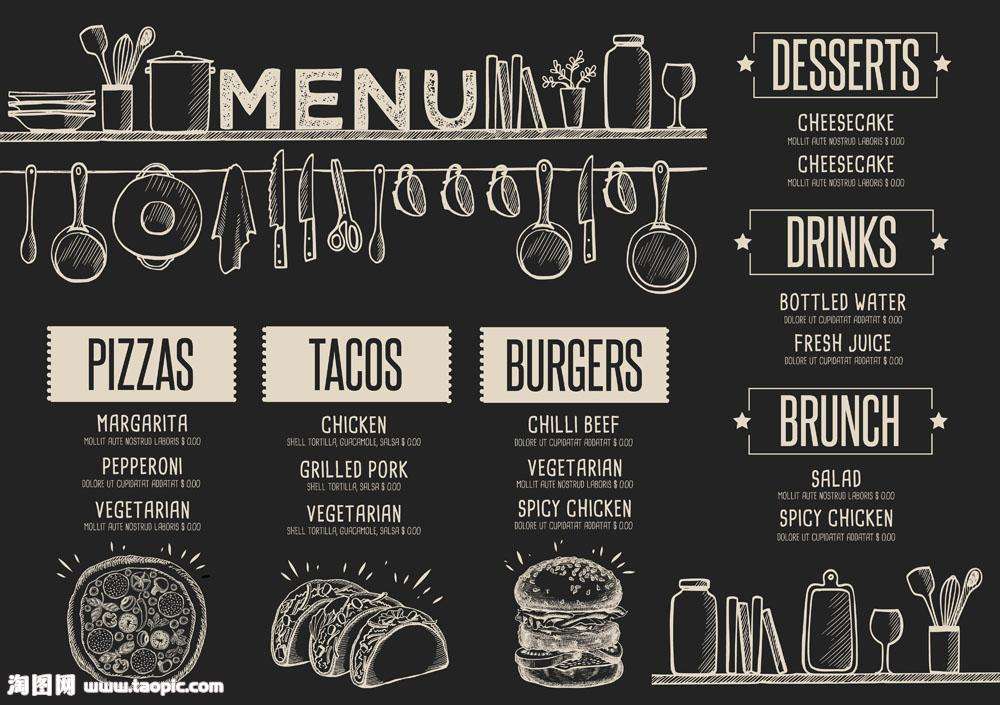 [Speaker Notes: Taco: 卷饼]
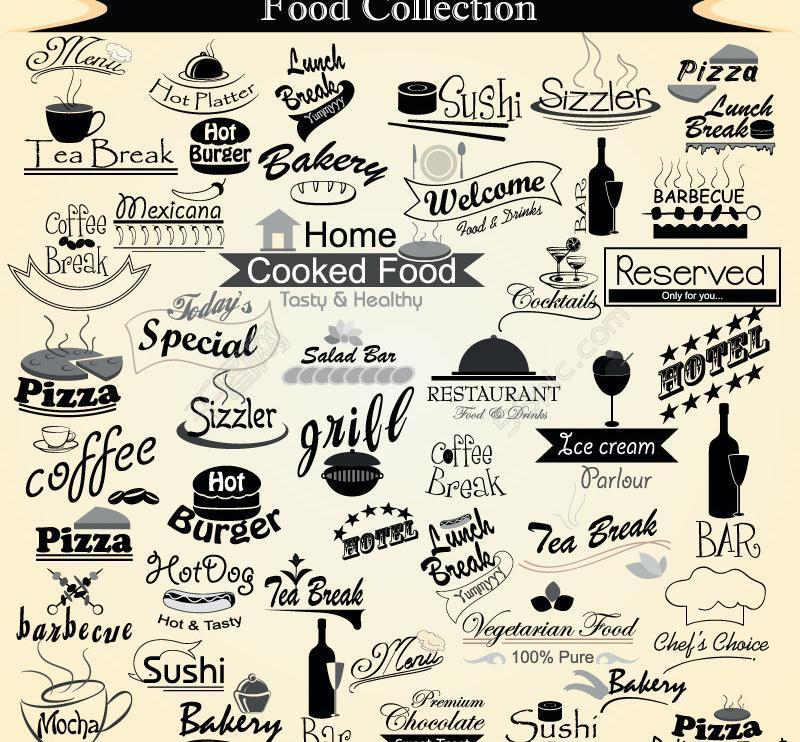 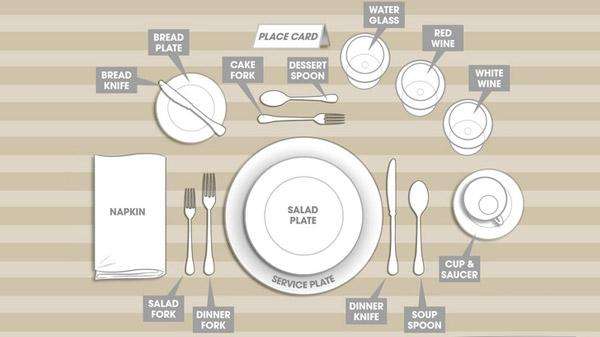 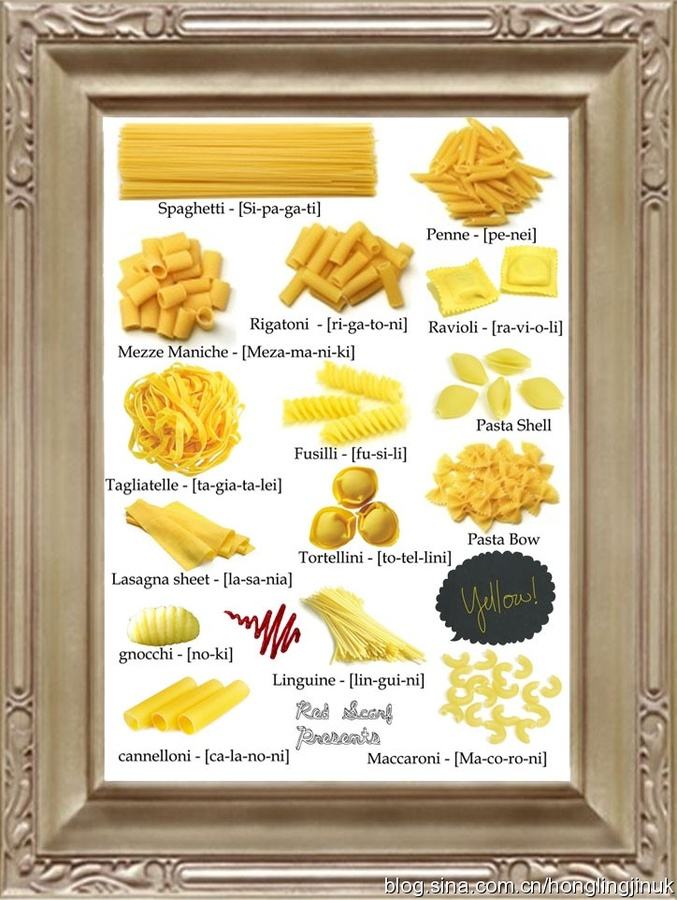 Spaghetti
Penne
Pasta bow
Maccaroni
Lassagna
[Speaker Notes: Bow: 弓
Lassagna: le’za:nia 面片
Maccaroni: 通心面]
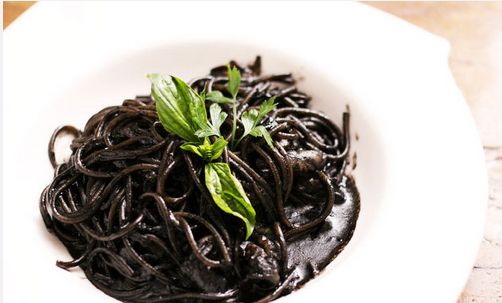 Spaghetti with cuttlefish
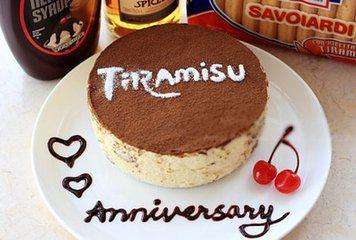 dessert
cream cake 奶油蛋糕
ice-cream 冰淇淋 
pie 馅饼 
vanilla ice-cream 香草冰淇淋
muffins 松饼
tart 果馅饼 
apple pie 苹果
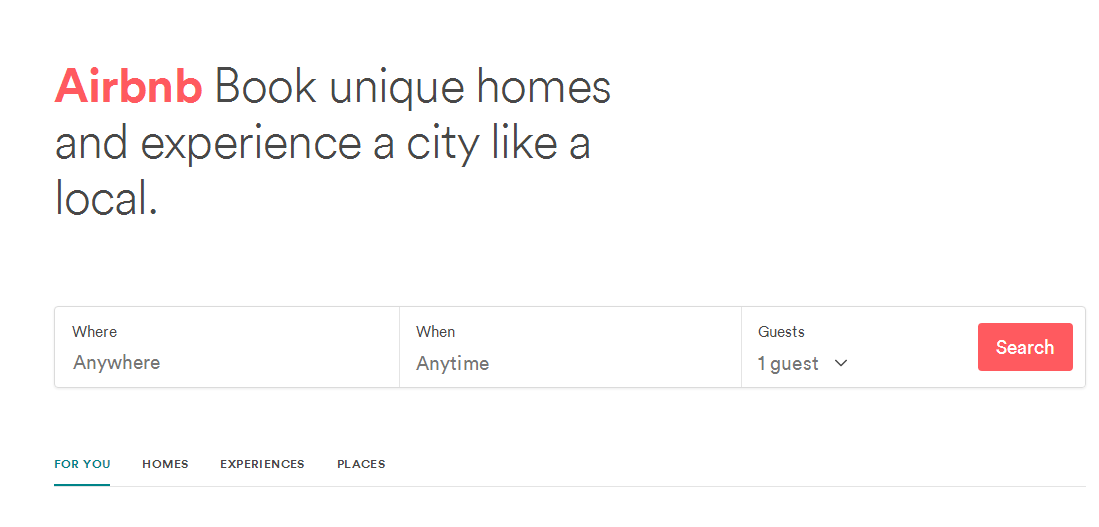 houses
semi-detached house
detached house
terraced houses
flat/condo
apartment
[Speaker Notes: Houses(独立房子/洋房/双层小楼)    
semi-detached house 一栋房子从中间隔开，成为两户人家，花园也用篱笆隔开  
detached house 一栋独立房子一家拥有    
terraced houses 一排连接起来的房子，有些像公寓，在伦敦多见]
landlord  
the rent   
contract   
furnished
unfurnished
[Speaker Notes: landlord 房东   
the rent 房租   
contract 合同    
furnished 有家具(家私)的房子  
unfurnished 无家具(家私)的房子]
sink
cupboard
shower
bath   
turbo tub
[Speaker Notes: sink 洗碗池  (粉碎机)
cupboard 橱柜   
shower 淋浴/冲凉   
bath 浴缸   
turbo tub]
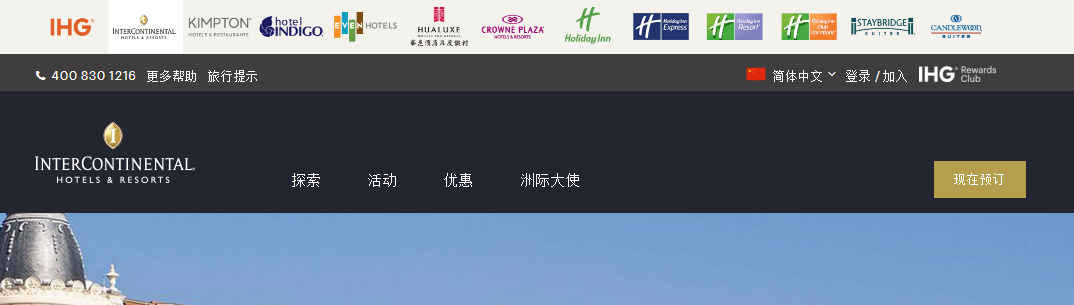 room rate
standard rate
suite
family suite
advance deposit 
reservation
[Speaker Notes: room rate 房价  standard rate 标准价  en-suite 套房  family suite 家庭套房  twin room you 带两张单人床的房间 double room 带一张双人床的房间 advance deposit 定金 reservation 订房间 registration 登记]
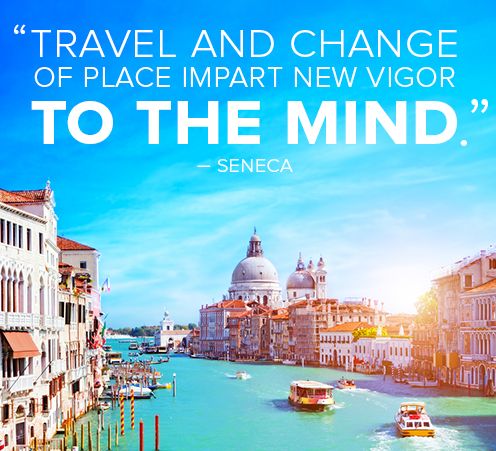 Merci
aplombo